Merck & Co. (MRK) 
Stock Pitch
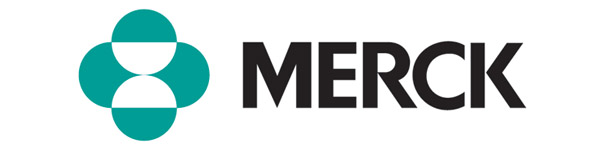 Healthcare Industry
Meliora Finance and Investment Group
Company Overview
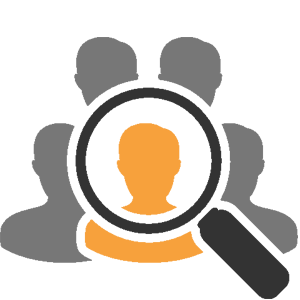 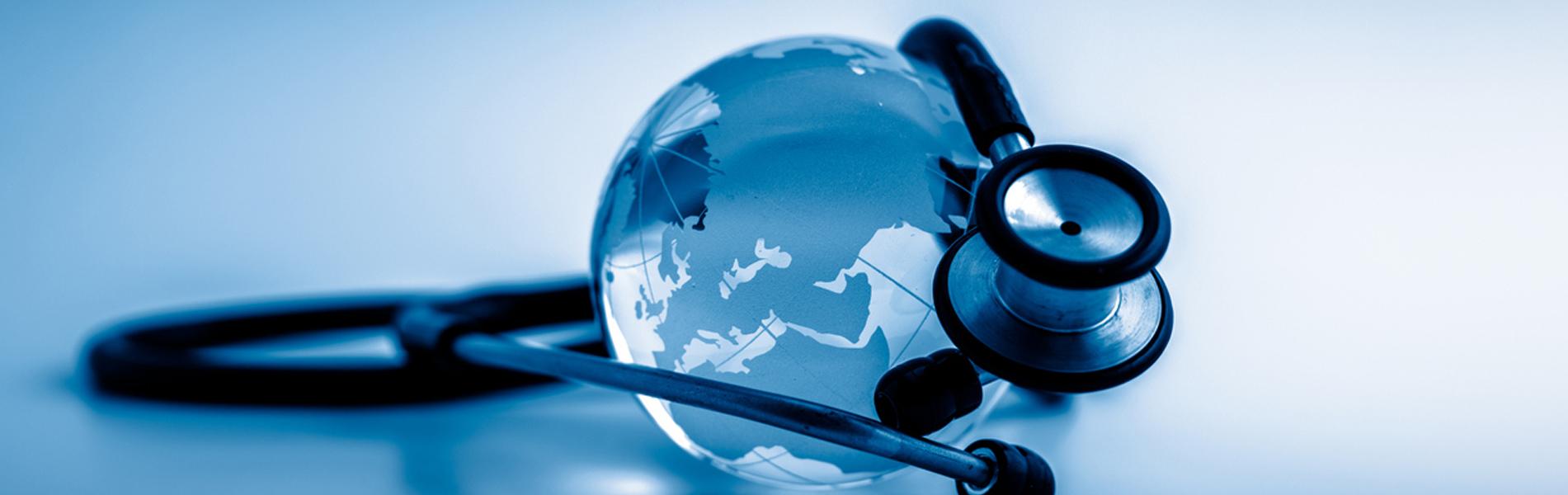 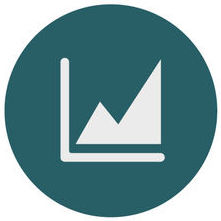 Global Healthcare Company
Consumers
Success
Prescription medicines
Vaccines
Biologic therapies
Animal health products
Drug wholesalers/retailers
Hospitals/Government agencies
Managed healthcare providers
Veterinarians/animal producers
Keytruda
Approvals
Acquisitions
Keytruda
Recent acquisitions
Industry Overview
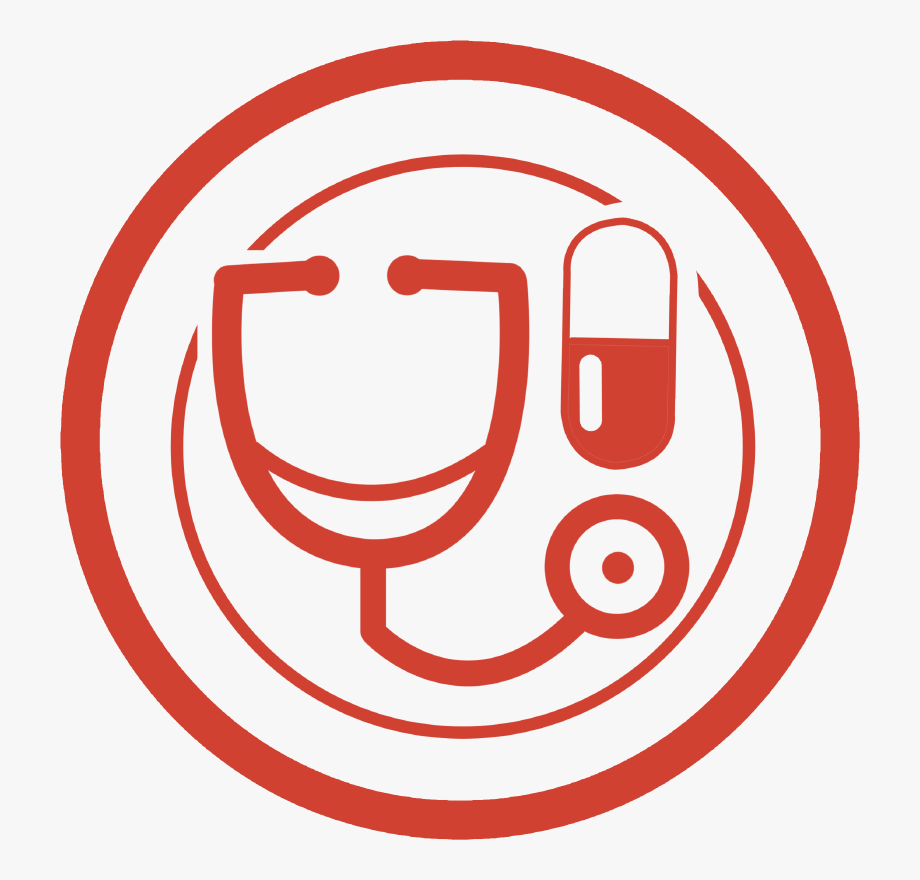 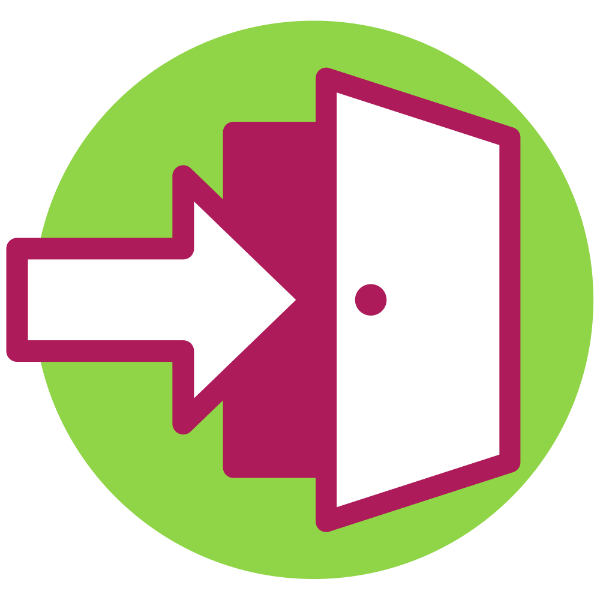 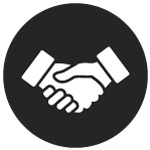 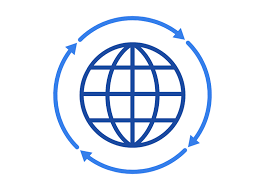 US health sector
Global pharmaceuticals
High Barriers
Negotiating Power
Strong growth 4.3-5.5%
Forecast period 5.2-5.6%
Value of $4.82B (2023)
Forecasted to reach   $1.42B by 2022
US (37.6%), Asia-Pacific (27.3%), Europe (24.9%), Middle East (1.6%), Other (8.6%)
Monopoly w/ patents
Generic companies undercutting prices
FDA standards
Quality/loyalty
Extensive capital
R&D
[Speaker Notes: Forecast to have value of $4.82 billion in 2023 -> increase of 31.1% (2018)
Global pharmaceuticals market’s healthy growth
Forecasted to reach $1.42 billion by 2022 -> almost $300 million increase (2017)
US (37.6%), Asia-Pacific (27.3%), Europe (24.9%), Middle East (1.6%), Other (8.6%)


Look at portion in us vs. international especially for the key drugs]
Macrotrends
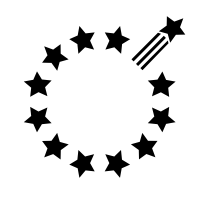 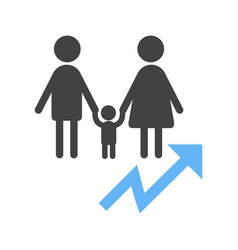 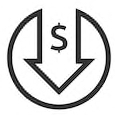 Inflation
Brexit
Growing population
Possible supply shortage of medicines within UK
Increased dependence on US market
Low levels
Decreased medical expenditures
Higher demand for healthcare
68% of US households own a pet
Financials
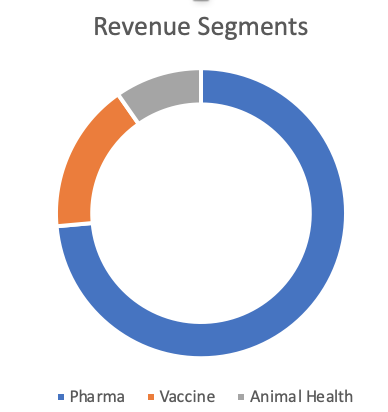 $225.75B
Market Cap
$9.36B
$42.29B
Net Income
Revenue
Investment Thesis
Merck & Co. is a stable investment based upon its key revenue growth in emerging business lines and recent acquisitions to add to its leading treatments in an overall global, diversified portfolio.
Strengths
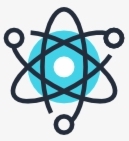 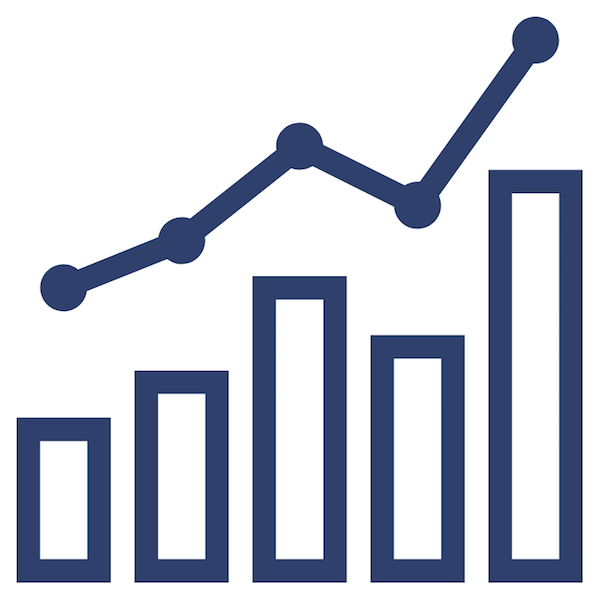 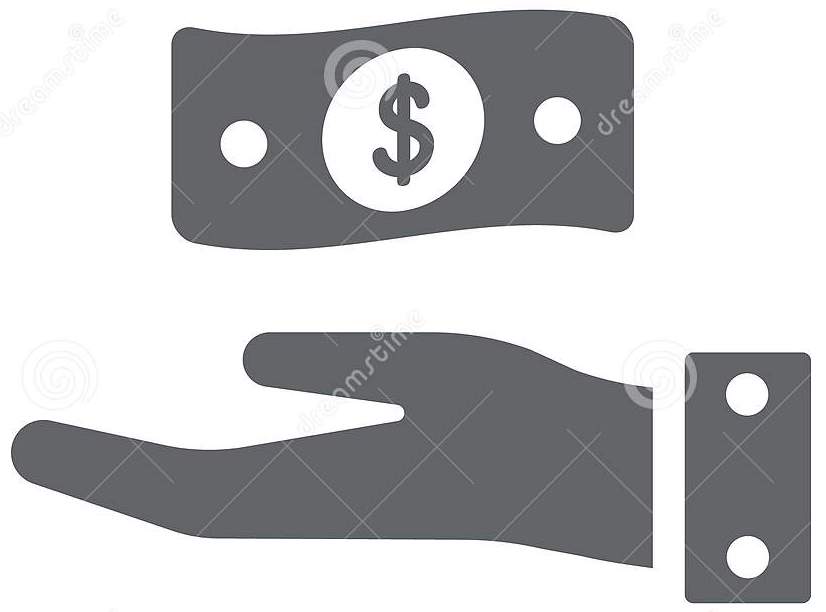 R&D
Financial Performance
Consumer Confidence
Ebola Vaccine, RECARBRIO
Extensive oncology research
$42.3B and 23.3% ROE (2018)
Global Sales
Brand name
Range of products at least satisfactory level
[Speaker Notes: Strong R&D
Ebola Vaccine - under review, declared global health emergency by WHO
RECARBRIO bacterial treatment - cleared by FDA, under review by EU
Extensive oncology research
Strong Financial Performance
$42.3 billion last year, 40.1 billion in 2017 & 23.3% ROE last year, 6.9% in 2017
Global Sales
Brand name and consumer confidence
Large range of products at a least satisfactory level]
Weaknesses
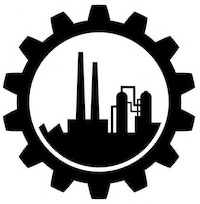 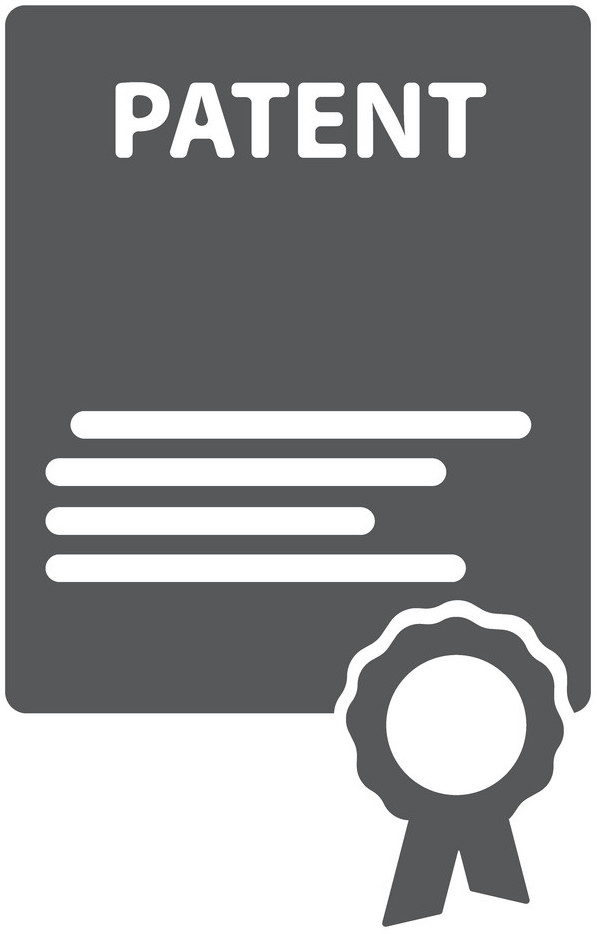 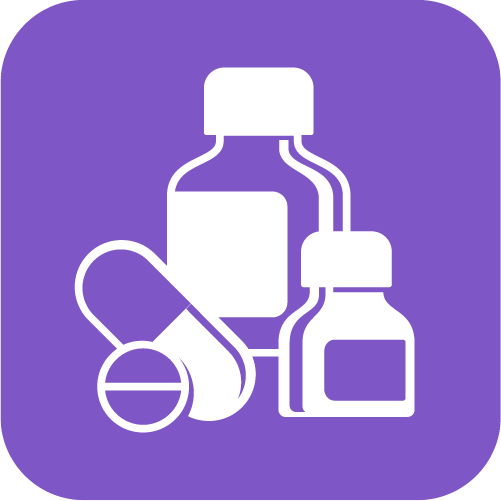 Key Products
Financial Performance
Firm-Specific Risk
Reliance on key products
Januvia, Janumet, Keytruda, Bridion, Gardisil/Gardisil 9
Patent expirations
Increased Costs
Generic product competition
Profitability ratio below industry average
Inability to penetrate into developed markets
Inability to penetrate into developed markets
China comprises 5% of sales
[Speaker Notes: Significance Reliance on Key Products
Januvia, Janumet, Keytruda, Bridion, Gardisil/Gardisil 9
Patent Expirations, increased costs, generic product competition
Profitability Ratio below industry average (68% vs. 78%)
Inability to penetrate into developed markets
China comprises 5% of sales]
Opportunities
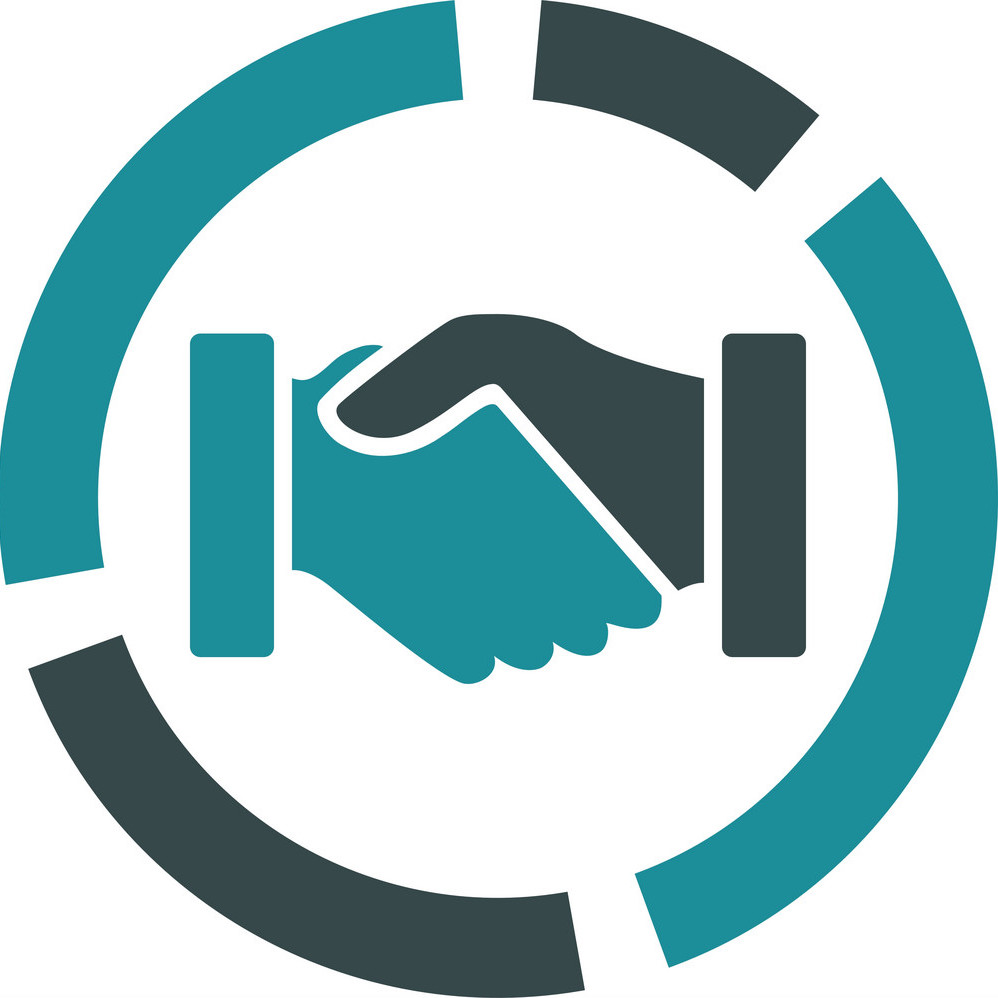 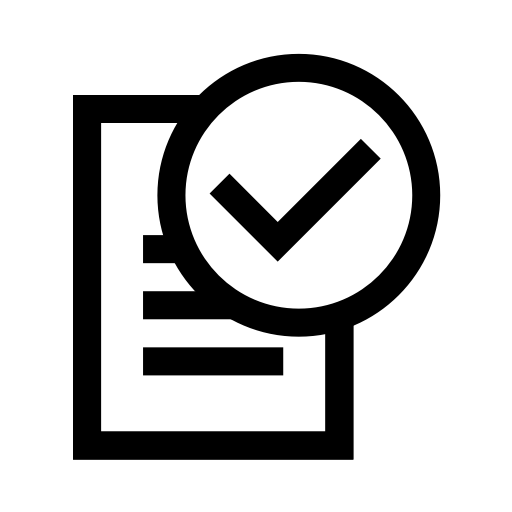 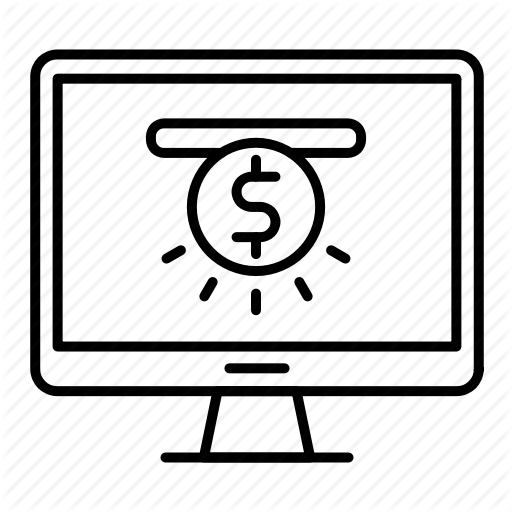 Product Approvals
Acquisitions
New Profits
Keytruda
Lynparza
Online platform
Decreasing cost of transportation
Peleton Therapeutics
Antellip Cooperation
Immune Design
Tilos Therapeutics
[Speaker Notes: Acquisitions 
Peloton Therapeutics - oncology research
Antelliq Cooperation - vaccine research
Immune Design - cancer/vaccine development
Tilos Therapeutics - possible combination with Keytruda
Product Approvals
Investment into an online platform
New sales channel
Decreasing cost of transportation]
Threats
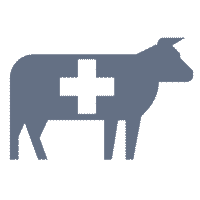 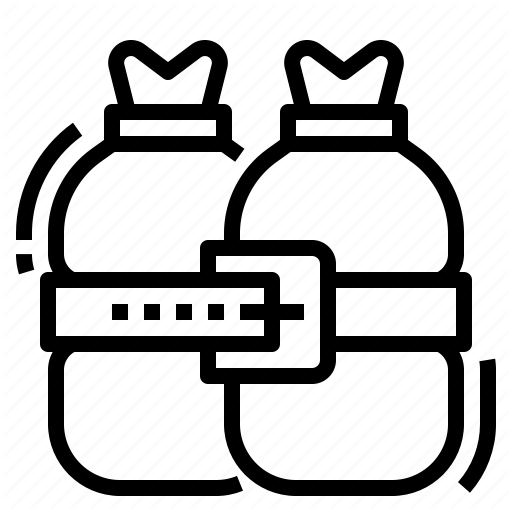 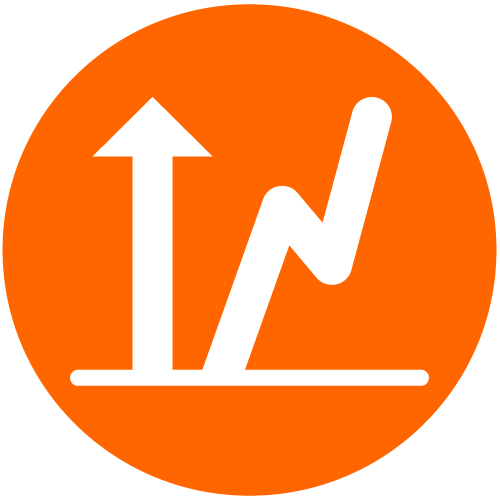 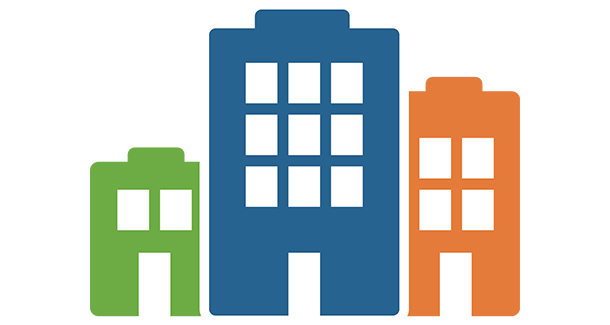 Seasonal
Austerity/Global
Animal Pharma
Competition
High sensitivity to disease epidemics
Lower demand for animal products
Generic products
Cutting prices
Government pricing practices
Recession
Hospitals/government pay less
Subject to event shocks
[Speaker Notes: Animal Pharma industry under threat
High sensitivity to disease epidemics w/in animals
Intense Competition
Generic products
Austerity measures and global transitions
Government pricing practices
Recession -> hospitals/government to pay less
Product demand seasonal
Subject to event shocks]
DCF
Comparable Analysis
Recommendation
Buy
Target $154.11
Stop Loss $74.71
Allocate 8%